COVID-19 Clinician Support
June 9, 2020
Raise your hand to speak – we will unmute you.

Make sure you aren’t self muted
Do not put the call on hold or answer another line.
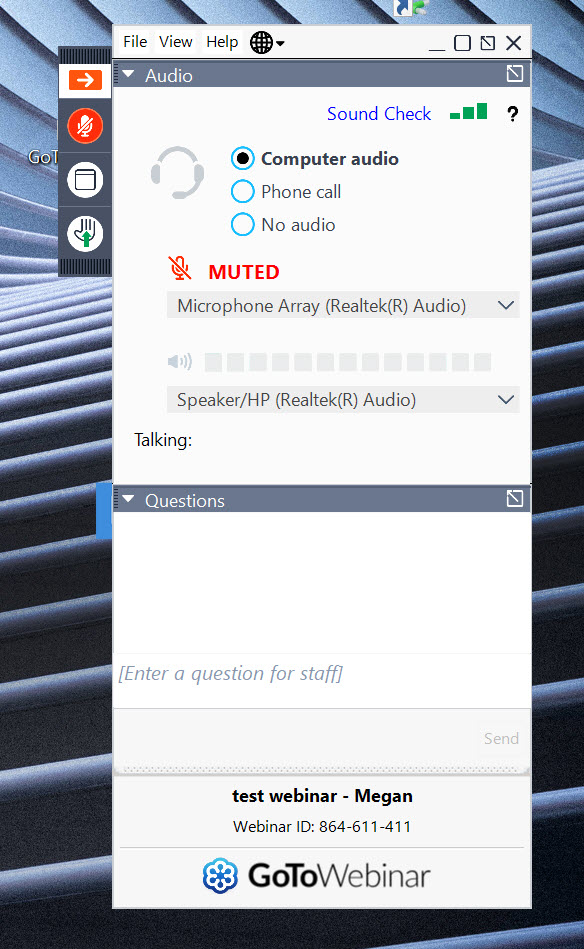 Agenda
Epi Report
Temperature Screening 
Questions and Discussion regarding allowing students and volunteers back into the hospital setting
WA Health Updates

We will have discussion and Q&A throughout the call. Use the “raise hand” function if you have a question or comment.
Washington State Epidemiology
Epi Curve
Long Term Care Outbreaks
Non Healthcare Outbreaks
Non-Urgent Procedures Proclamation
20-24.1
Issued May 18, 2020
In effect through end of emergency declaration or when amended or rescinded
Area identified for clarification: Temperature and symptom screening
Proclamation language:
Use on-site fever screening and self-reporting of COVID-19 symptom screening for all patients, visitors and staff prior to (the preferred approach), or immediately upon, entering a facility or practice.
What we have heard from you…
There should be flexibility in when symptoms and fever are assessed – at the facility or prior to arrival (especially for staff) 
Taking temperatures on site is inaccurate and resource intensive
Facilities should be able to assess fever based on: 
Questions about fever symptoms (not taking a temperature)
Patient taking a temperature
Provider taking a temperature
All temperatures should be taken on site by a provider – this process identified COVID-19 positive patients (2 hospital reports)
What the CDC Says
Screen patients … for fever, respiratory symptoms, or other symptoms before entering your healthcare facility. 
Actively assess all visitors for fever and COVID-19 symptoms upon entry to the facility. If fever or COVID-19 symptoms are present, the visitor should not be allowed entry into the facility.
Screen all HCP at the beginning of their shift for fever and symptoms consistent with COVID-19*Actively take their temperature and document absence of symptoms consistent with COVID-19*. If they are ill, have them keep their cloth face covering or facemask on and leave the workplace. *Fever is either measured temperature >100.0oF or subjective fever. 
https://www.cdc.gov/coronavirus/2019-ncov/hcp/steps-to-prepare.html
https://www.cdc.gov/coronavirus/2019-ncov/hcp/infection-control-recommendations.html#minimize
Potential Clarification:
To comply with proclamation 20.24.1, facilities and practices may screen for fever and assess COVID-19 symptoms of staff, patients and visitors: 
Upon the individual’s arrival – preferably outside of the facility, but at an entrance is also permissible; or,
By requesting an individual’s confirmation they have completed a self-assessed fever and symptom screening prior to arrival
Potential additional clarification re Fever Screening
Potential Clarification: To comply with proclamation 20.24.1, facilities and practices may screen for fever and assess COVID-19 symptoms of staff, patients and visitors: 
Upon the individual’s arrival – preferably outside of the facility, but at an entrance is also permissible; or,
By requesting an individual’s confirmation they have completed a self-assessed fever screening and symptom screening prior to arrival
Fever screening may be assessed by an individual’s responses to screening questions about fever or by an individual’s self-taken temperature
Discussion
Support for clarification?
Support for alternatives to on-site screening?
Support for fever screening questions in place of temperature taking?